Выставка детских работ «Пасхальное яичко»
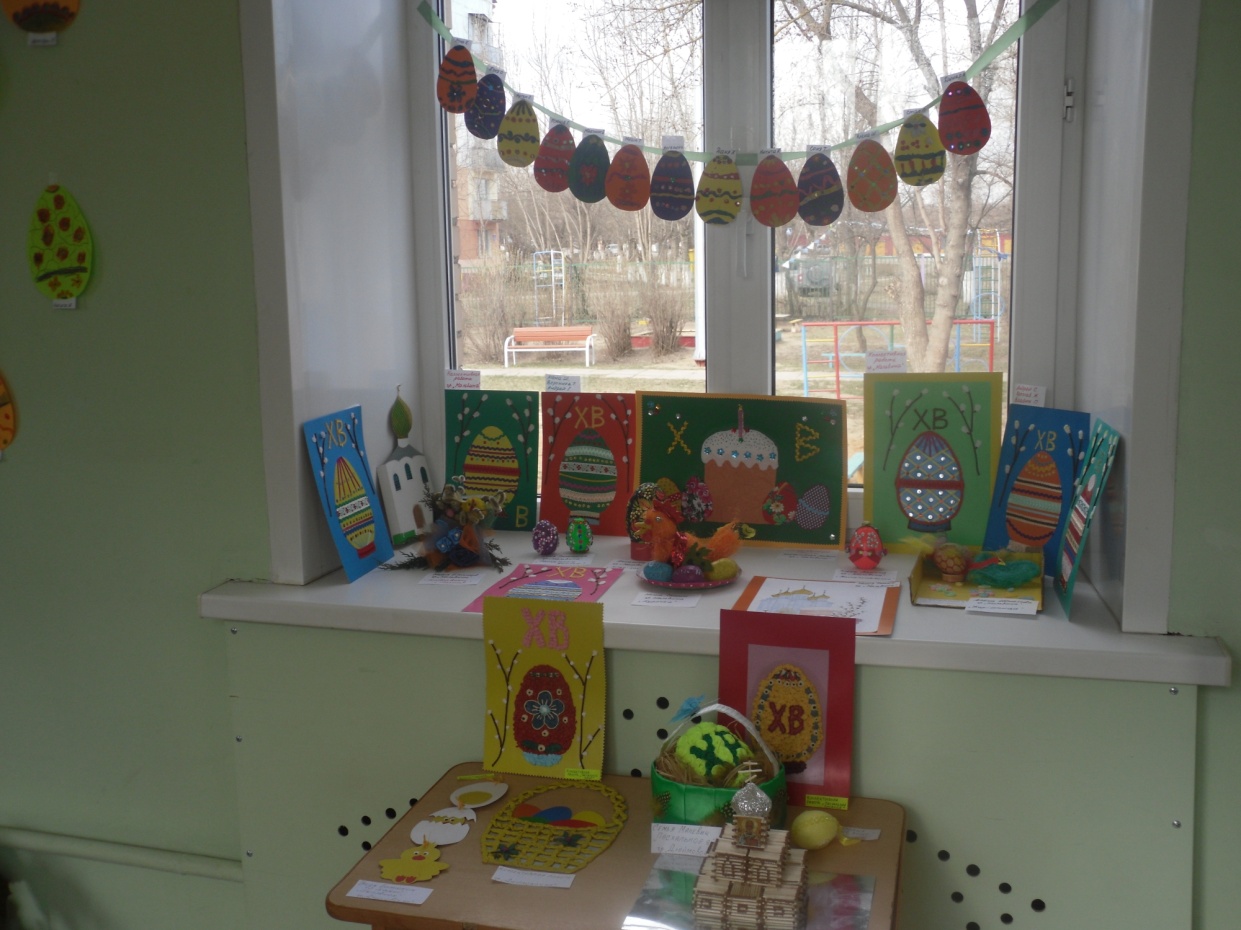 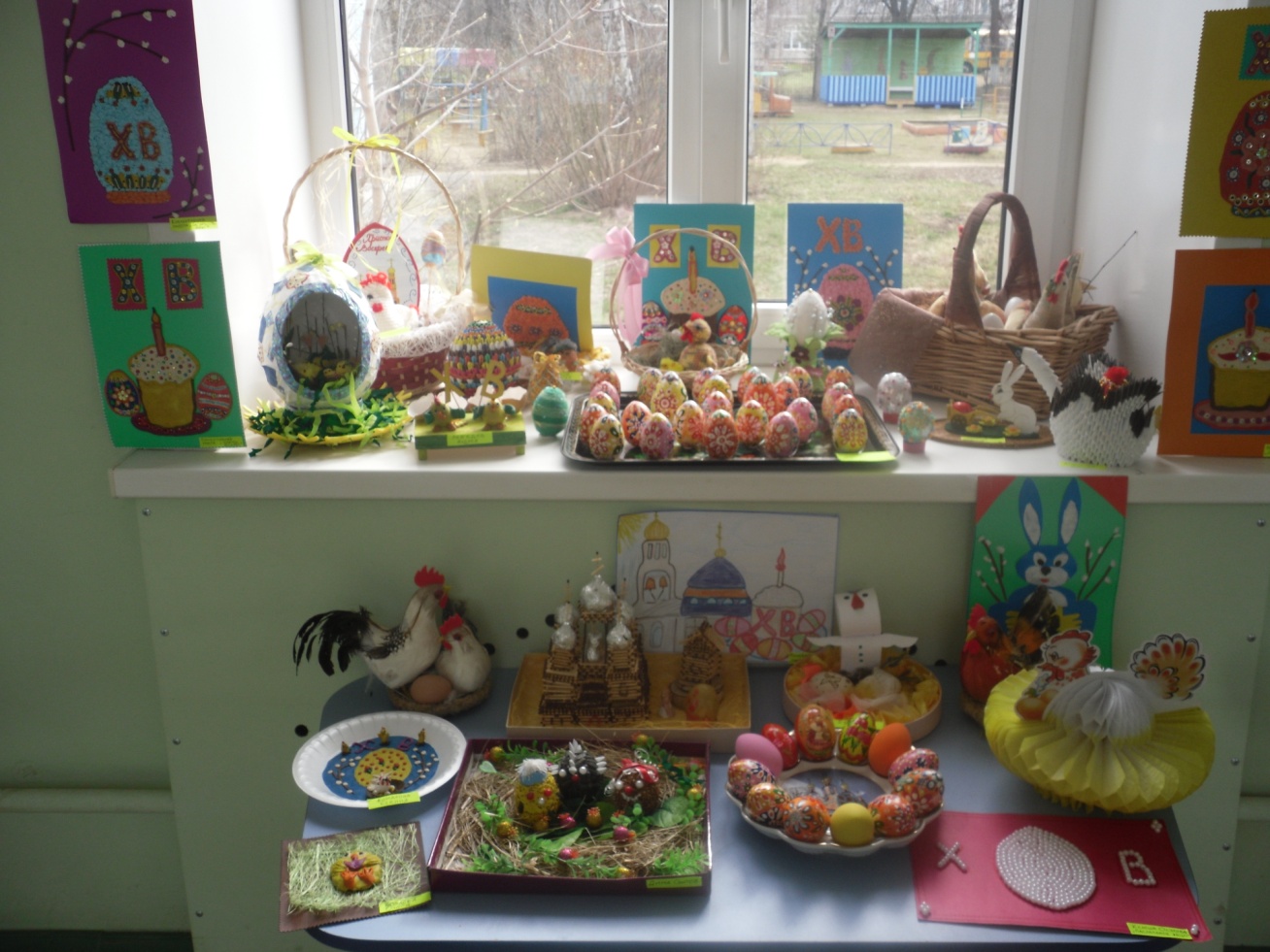 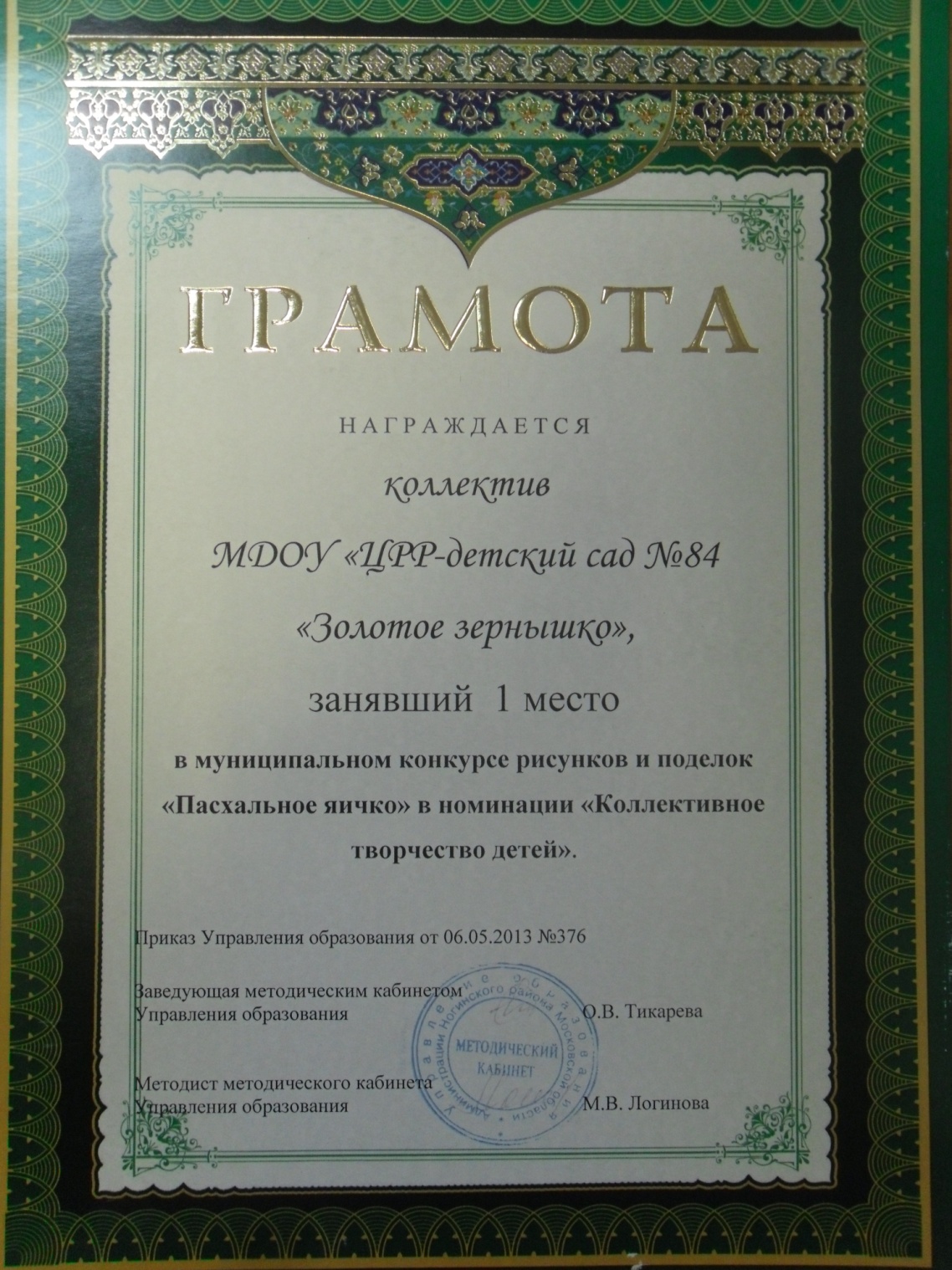